3.3  平面向量的内积
问题情境
在力学中，一个物体受到力的作用，并在力的方向上产生了一段位移，这个力就对物体做了功．如果一个物体在力F 的作用下产生位移s，如图所示，那么力F对物体所做的功为：W=|F||s|cos θ．其中θ是F与s的夹角．
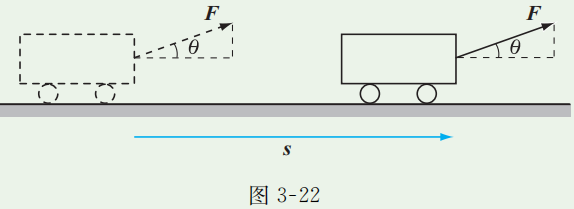 这里，力F与位移s都是向量，而功W是一个数量，它等于由两个向量F，s的模及它们的夹角的余弦的乘积，W叫做向量F与向量s的内积，它是一个数量，又称为数量积．
①当               时，a与b的方向相同；
②当         ＝π 时，a与b的方向相反；
③当            ＝    时，a与b垂直，记作：a⊥b.
新课学习
两个非零向量夹角的定义
如图所示，已知两个非零向量a和b，作       ＝a，     ＝b，则∠AOB是向量a与b的夹角，记作a，b>．规定0≤<a，b> ≤π.
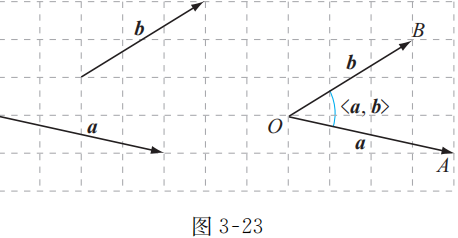 通过平移
变成共起点！
C
B
A
新课学习
两个非零向量夹角的定义
想一想：如图，等边三角形中，求
             （1）      与      的夹角；
             （2）     与       的夹角.
C´
新课学习
两个非零向量的内积
已知两个向量a与b，它们的夹角为          ，则向量a，b的模与它们夹角的余弦值的乘积称为向量a与b的内积(数量积或点积)，
记作： a·b＝|a||b|cos        .
✭注意：
（1）a·b的结果是一个实数，可以是正数、负数和零．
（2）符号“·”在向量运算中不是乘号，既不能省略，也不能用“×”代替.
✭规定：零向量与任意向量a的内积为0，即0·a= 0 .
(1)因为          =60°，所以a·b＝|a||b|cos 60°=3×6×      = 9 .
新课学习
例1　已知|a|=3，|b|=6，求下列各种情况下的a·b的值：
　　（1）        =60°；   （2）a⊥b；       （3）a∥b .
解
(2)因为a⊥b，所以          =90°，于是a·b＝|a||b|cos 90°= 0 .
(3)因为a∥b，所以a与b的方向相同或相反.
当a与b的方向相同时，           =0°，所以a·b＝|a||b|cos 0°
                                                                              ＝3×6×1=18.
当a与b的方向相反时，            =180°，所以a·b＝|a||b|cos 180°
                                                                                  ＝3×6×（-1）=-18.
交换律
结合律
分配律
新课学习
内积运算定律：
已知向量a，b，c和实数λ，则有下列结论：
①a·b＝b·a
②λ(a·b)＝(λa)·b＝a·(λb)
③(a＋b)·c＝a·c＋b·c
内积不满足结合律！
✭注意：(a·b)·c＝a·(b·c)不成立，并且a·b＝a·c也不能推出b＝c.
新课学习
两个向量内积的性质
设a，b为两个非零向量：
(1)若e是单位向量，则a·e＝|a|cos         ；
(2)a⊥b⇔a·b＝0；
(3)a·a＝|a|2，或|a|＝             ；
(4)cos           ＝           ；            
(5)|a·b|≤|a||b|.
所以|a+b|=　  ．
典型例题分析
例2　已知|a|=2，|b|=1，         =60°，求：
　　（1）（a+b）·（a-b）；   
        （2）|a+b| .
（1）（a+b）·（a-b）
         = a·a-a·b+b·a-b·b
         = |a|2-|b|2
         = 4-1
         = 3．
（2）因为|a+b|2 =（a+b）·（a+b）
                            = a·a+a·b+b·a+b·b
                            = |a|2+2a·b+|b|2
                            = 4+2×1×cos 60°+1
                            = 7，
解
如图所示，已知菱形OACB，设       ＝a，     ＝b，则|a|=|b| .
因为       =a+b，       =a-b ，
所以       ·        =（a+b）·（a-b）= |a|2-|b|2= 0，
所以     ⊥     ，
典型例题分析
例3　证明菱形的对角线互相垂直.
证明
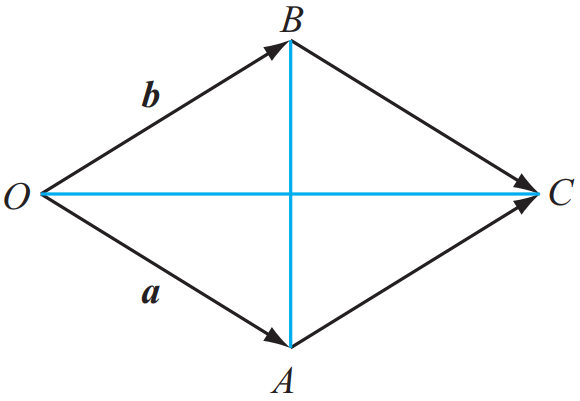 即菱形的对角线互相垂直.
因为cos             =
由于0≤      ≤π，所以         =    .
典型例题分析
例4　已知|a|=|b|=2，a·b=          ，求           .
解
课堂小结
1．两个非零向量夹角的定义；
2．两个非零向量的内积；
3．内积运算定律；
4．两个向量内积的性质．
5．平面向量的内积常见的题型主要有：
（1）已知向量的模及夹角计算向量的内积；
（2）已知两个向量的内积及模长求两向量的夹角；
（3）运用向量的内积的运算法则及性质求向量的内积．
作业布置
必做题  教材第86页，习题第2，3，5，6 题；
选做题  教材第86页，习题第 7 题．
再 见